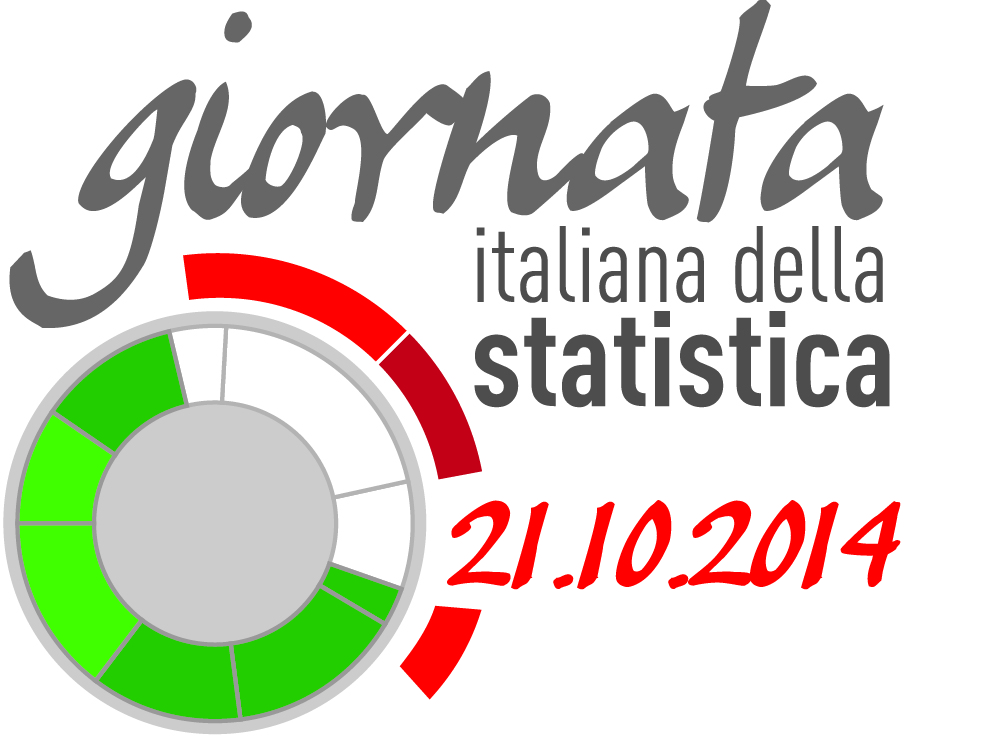 Nuovi approcci 
alle esigenze conoscitive 
del territorio: 
verso il censimento permanente



Alessandro Valentini

Pisa, 23  ottobre 2014
Indice
Il contesto di riferimento

Motivazioni alla base del censimento permanente

I sistemi di riferimento del censimento

L’avvio della sperimentazione

Peculiarità della Toscana

Conclusioni
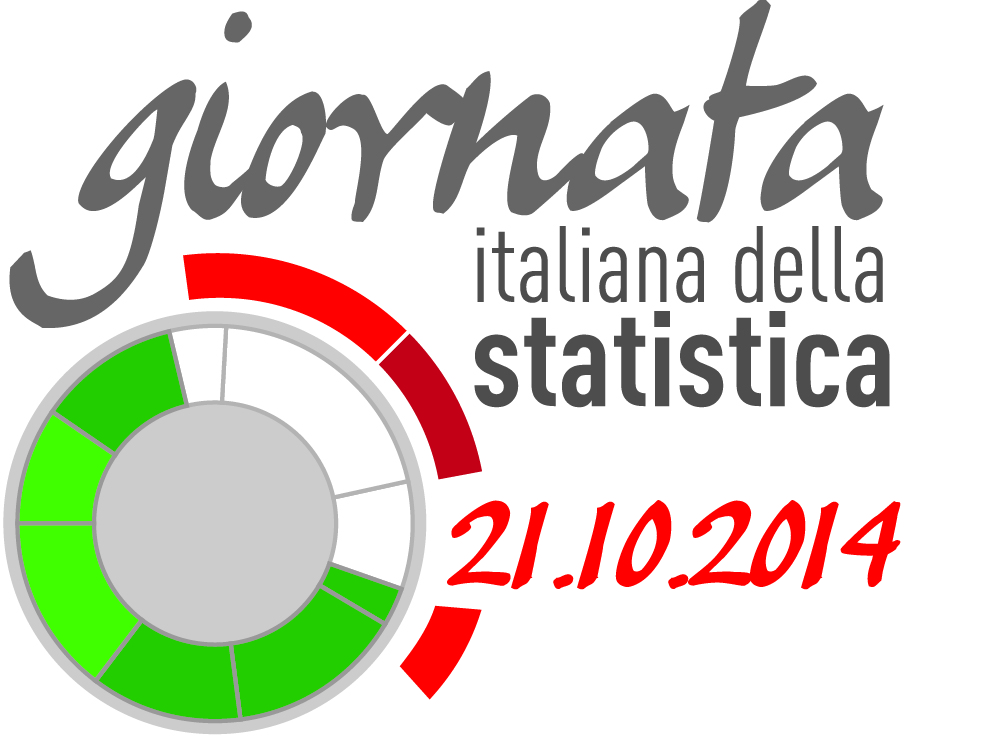 Verso il censimento permanente, Alessandro Valentini – Pisa, 23.10.2014
Il contesto di riferimento
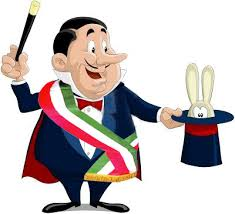 La domanda (la politica):


 presenza di vari livelli di governo territoriale 
 necessità di dati statistici obiettivi, imparziali e affidabili per incentivare la trasparenza delle decisioni politiche e valutarne l’efficacia
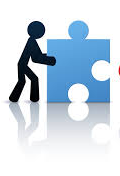 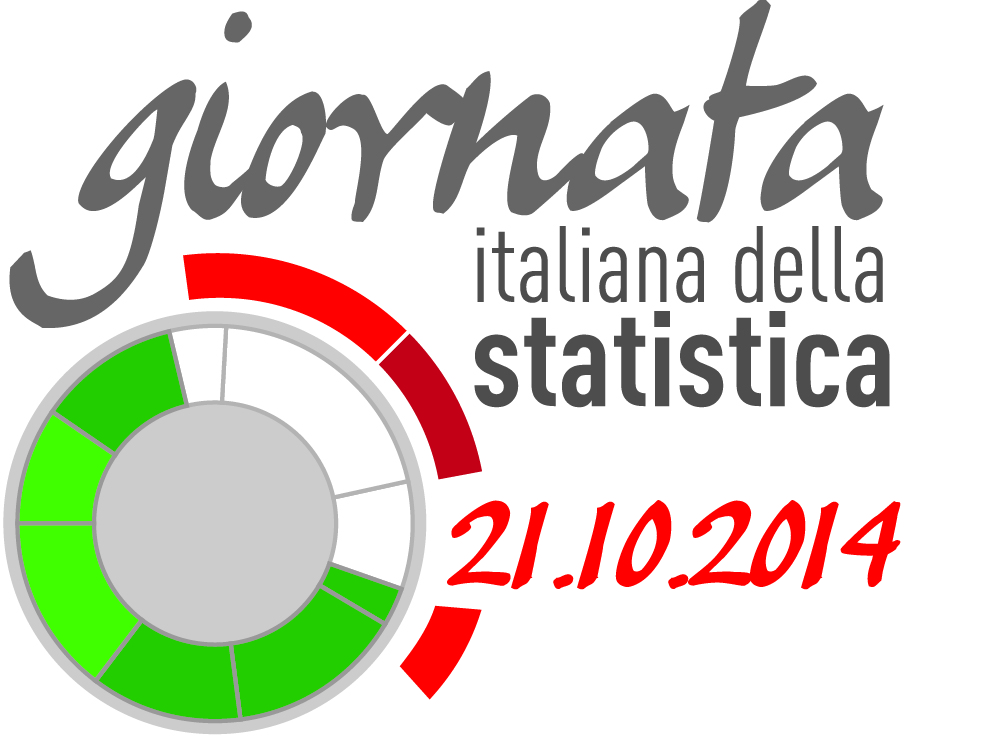 Verso il censimento permanente, Alessandro Valentini – Pisa, 23.10.2014
12
2
1,4
8
99
3
101
0,3
725
333
0,2
7
5
900
0,3
8
11
20
1
Il contesto di riferimento
L’offerta (la statistica):

Messa a punto di sistemi di indicatori per domini territoriali di piccola dimensione:
 condiviso
 facilmente accessibile 
 confrontabile nel tempo e nello spazio
 corredato di meta-informazioni

Proveniente da:
 fonti ufficiali
 I cui processi siano qualitativamente validi
44
6
2
0,5
785
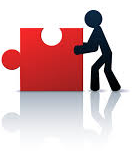 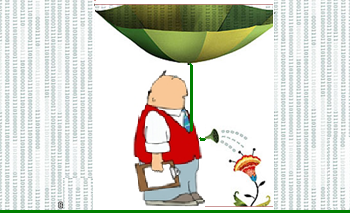 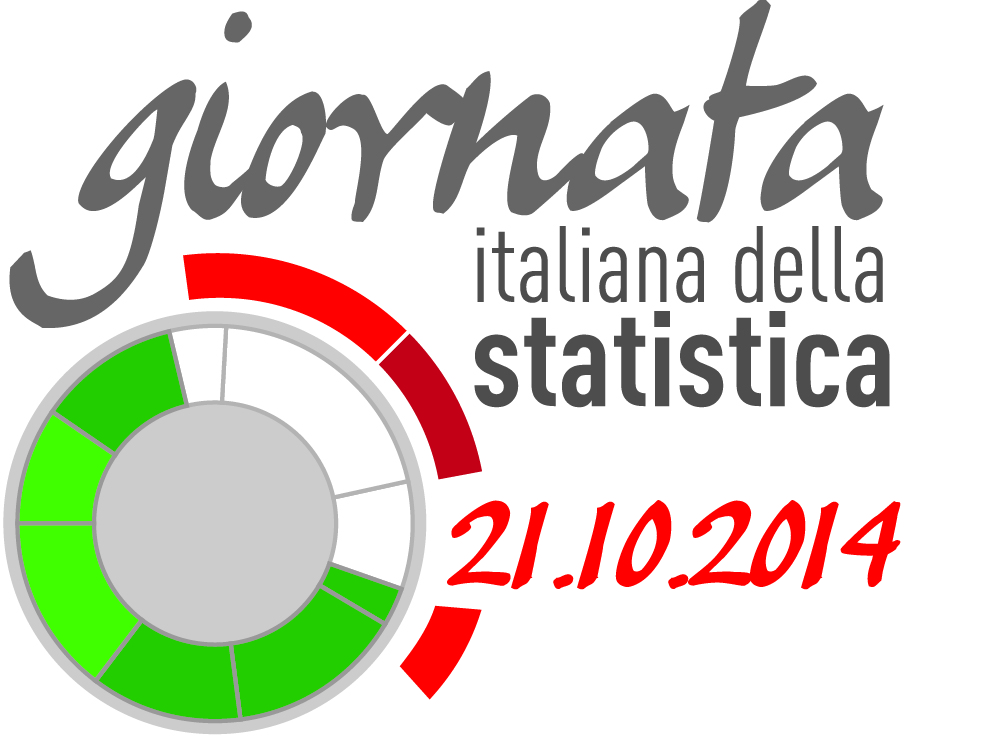 Verso il censimento permanente, Alessandro Valentini – Pisa, 23.10.2014
Il contesto di riferimento
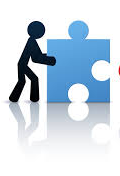 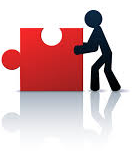 politica
statistica
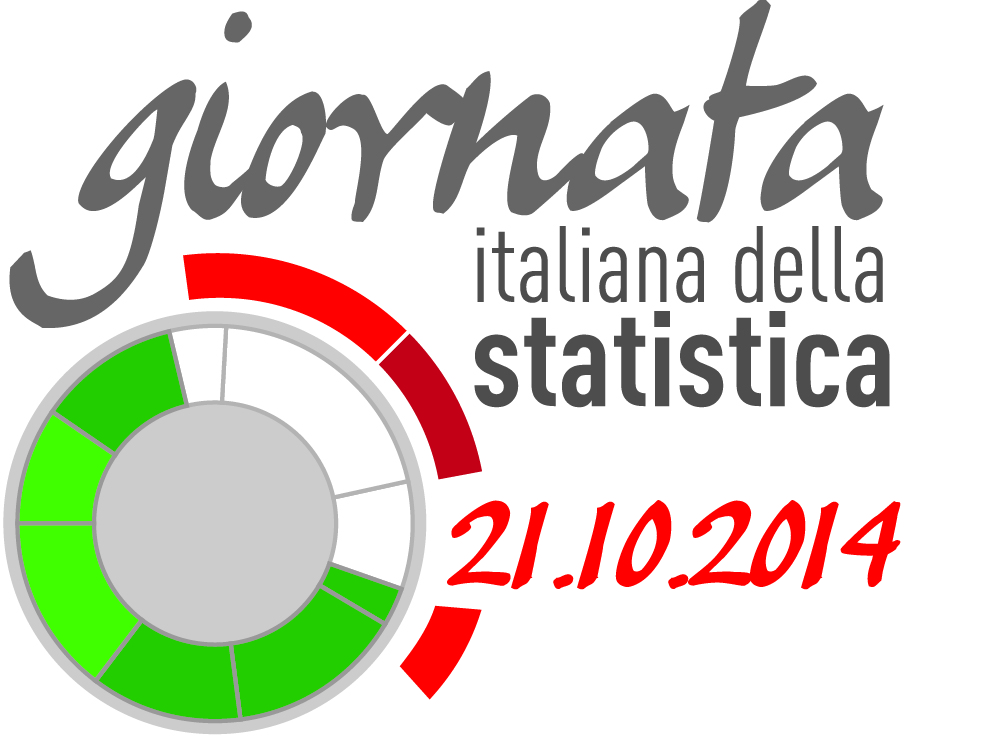 Verso il censimento permanente, Alessandro Valentini – Pisa, 23.10.2014
Il contesto di riferimento
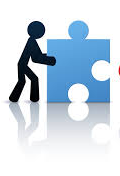 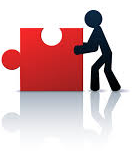 politica
statistica
Il Censimento permanente
[1] Condivisione della vision strategica
[2] Trasparenza nelle scelte metodologiche adottate
[3] Promozione e disseminazione di buone pratiche 
[4] …
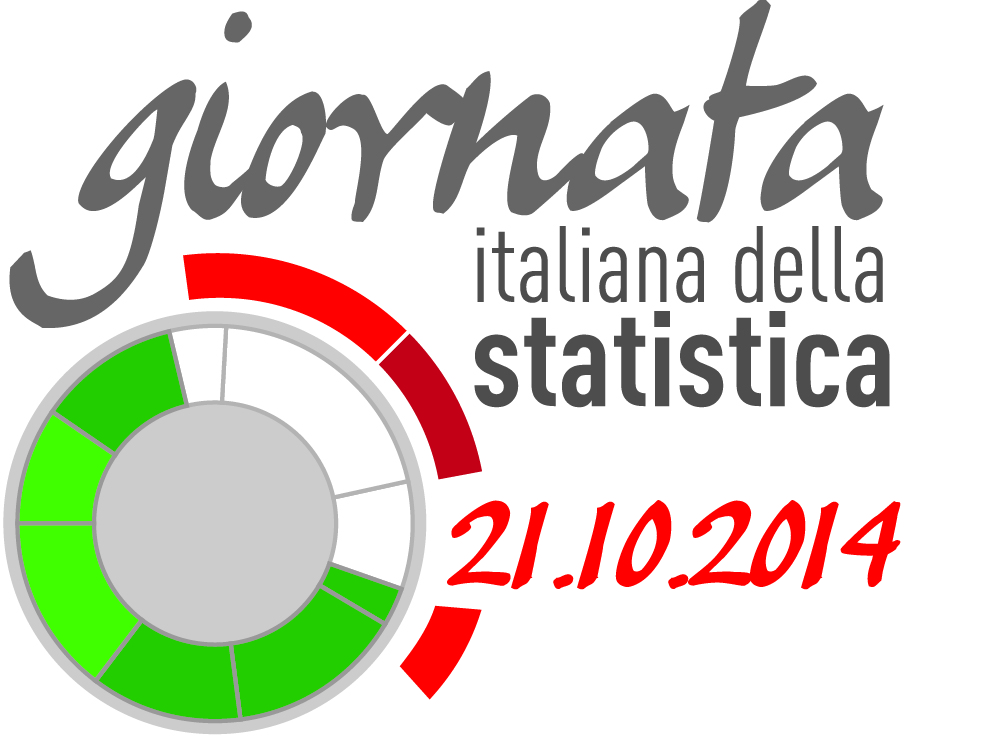 Verso il censimento permanente, Alessandro Valentini – Pisa, 23.10.2014
Il Censimento permanente | Perché farlo?
Offrire ogni anno in tutti i contesti territoriali dati rilevanti  per la programmazione e per la valutazione delle politiche pubbliche
Creare indicatori sul benessere urbano per la dimensione soggettiva 
Costruire un sistema di controllo e sorveglianza dei dati anagrafici
Rafforzare le strutture del SISTAN  in modo duraturo
ottenere risparmi economici (spesa 2011: 590 Milioni di Euro)
Diluire nel tempo l’impegno organizzativo
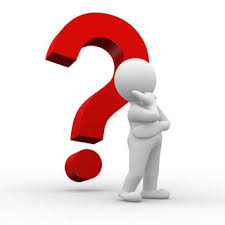 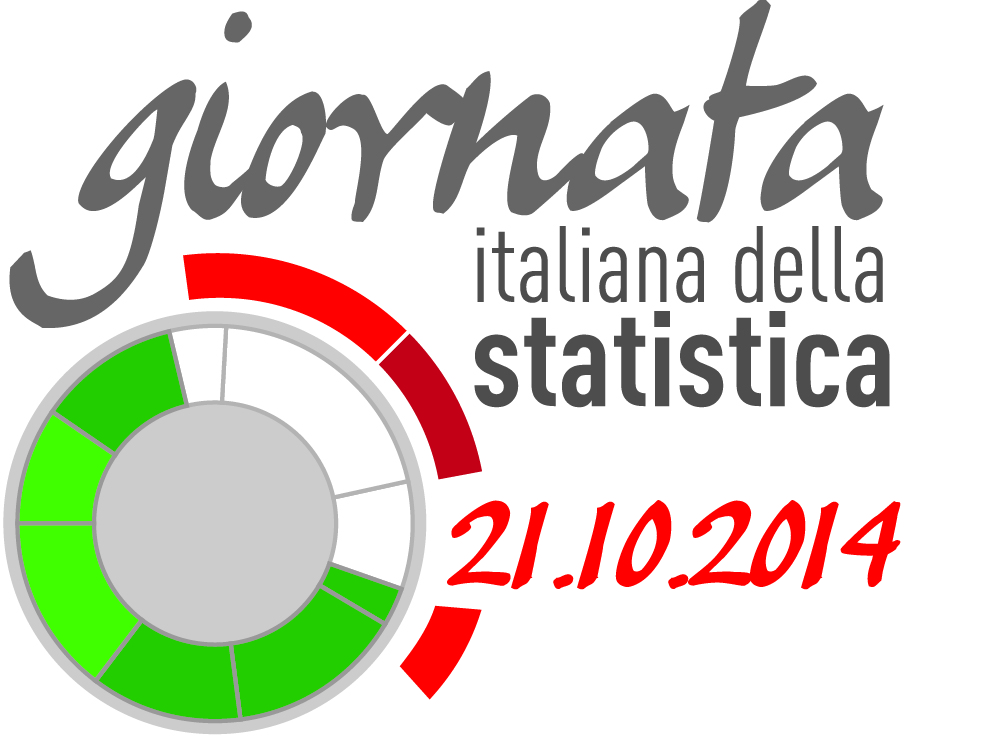 Verso il censimento permanente, Alessandro Valentini – Pisa, 23.10.2014
Il Censimento permanente | I pilastri
Impiego SIM (Sistema Integrato Microdati)
Utilizzo sistematico delle fonti anagrafiche (LAC/ANPR) come base di conteggio di individui e famiglie a livello comunale 
Introduzione ANVIS (ANagrafe VIrtuale Statistica)
Rilevazione campionaria areale (C-Sampe) per il controllo delle liste anagrafiche (SIREAP)
Rilevazione campionaria (D-Sample) per il completamento del set informativo censuario
Rilevazione completamente paper-less
Censimento
permanente
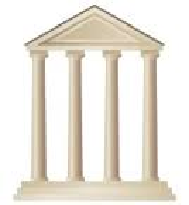 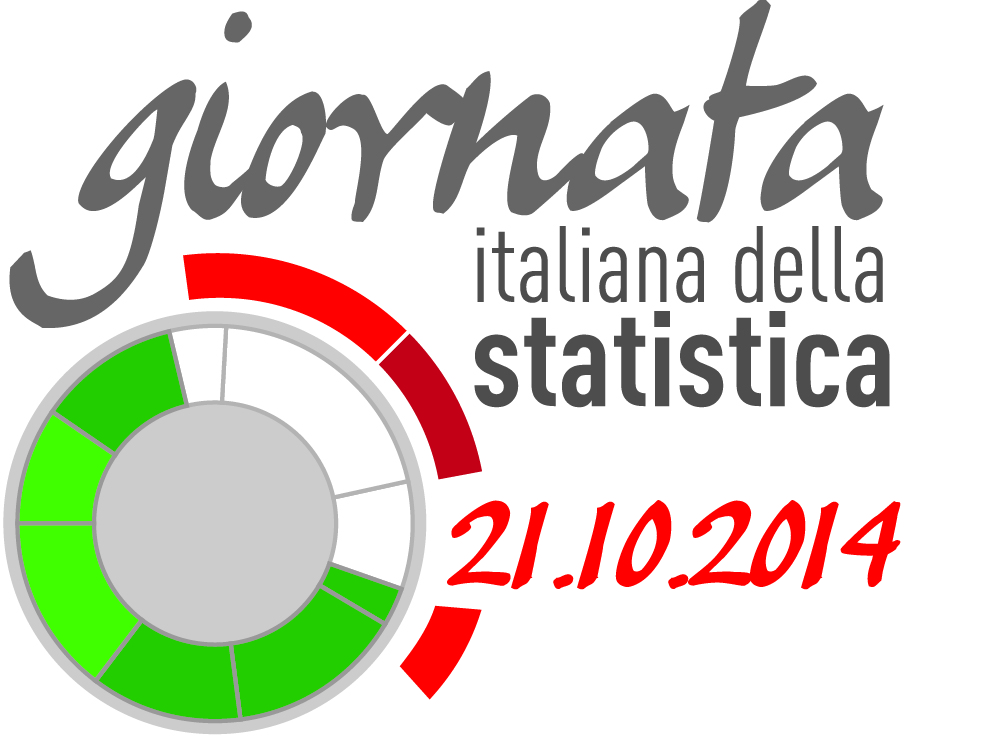 Verso il censimento permanente, Alessandro Valentini – Pisa, 23.10.2014
Il Censimento permanente | I sistemi di riferimento
ANPR
ANagrafe
VIrtuale
Statistica
Sistema Integrato 
Microdati
D-Sample
Censimento
permanente
SIstema REvisione
Anagrafe Permanente
C-Sample
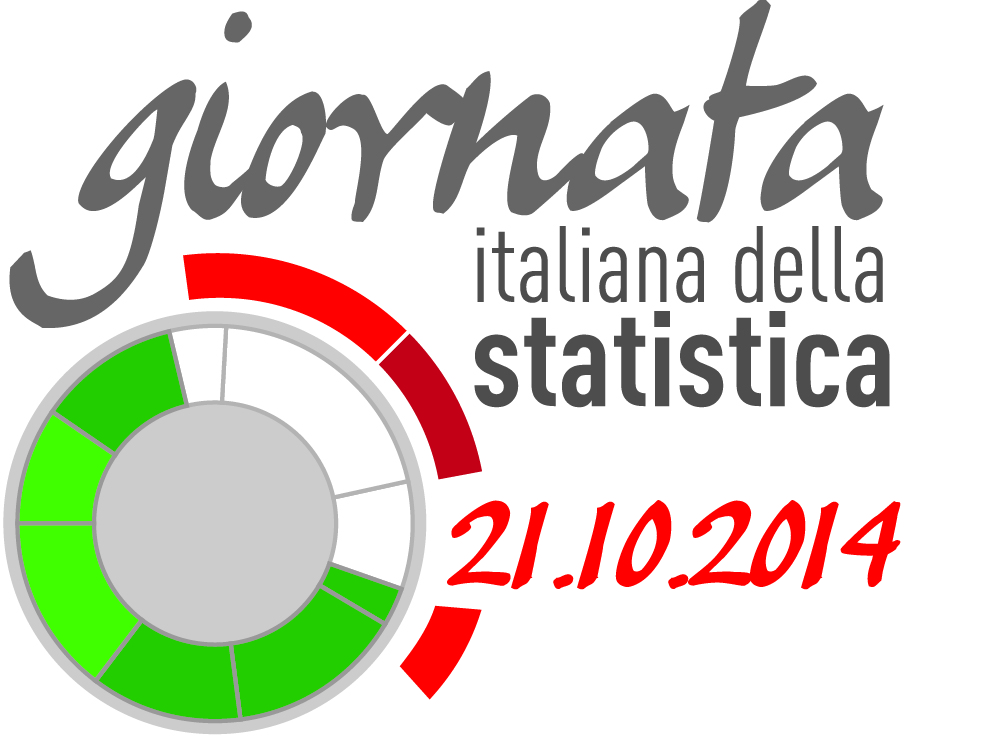 Verso il censimento permanente, Alessandro Valentini – Pisa, 23.10.2014
Sistema Integrato 
Microdati
La nuova frontiera dei dati amministrativi:
Il Sistema Integrato di Microdati (SIM)
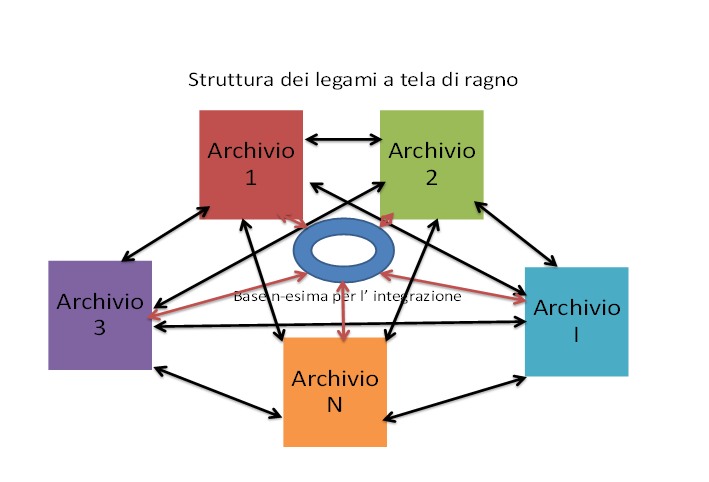 Integrazione dati individuali provenienti da varie (58) fonti:
Caratteristiche di individui e famiglie (es. occupazione, titolo di studio);
Caratteristiche delle unità in cui gli individui realizzano le loro attività (o la loro vita)
Caratteristiche dei luoghi di residenza, lavoro, studio, ecc. ; 
Tipologie di relazioni tra individui, unità e luoghi 
…
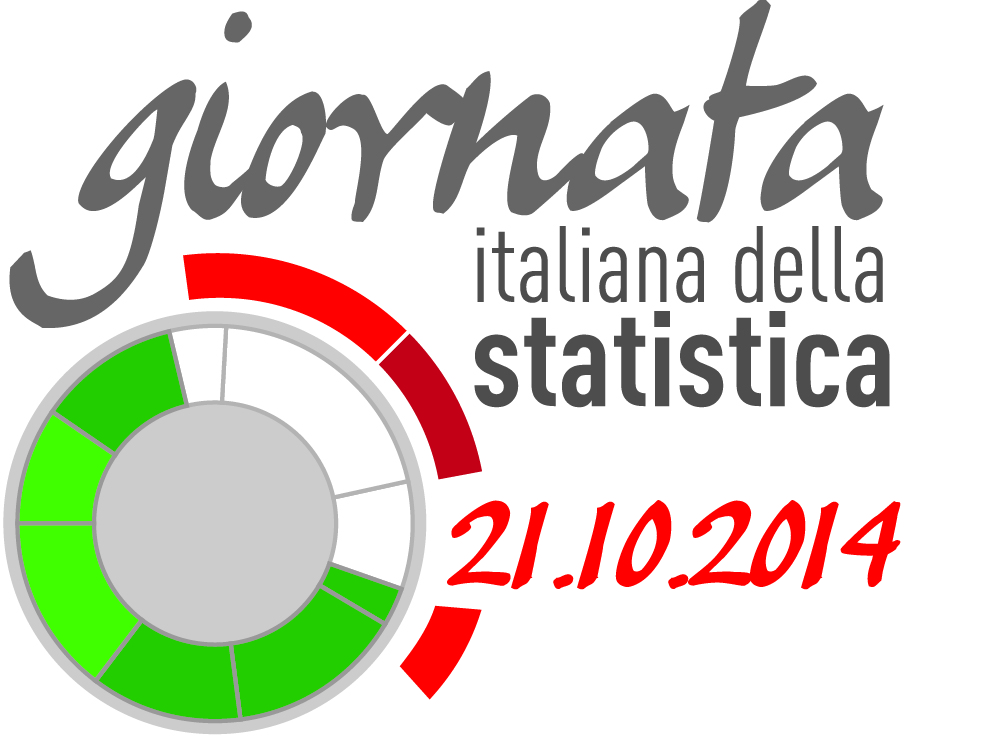 Verso il censimento permanente, Alessandro Valentini – Pisa, 23.10.2014
ANPR
Il Censimento permanente | Utilizzo fonti anagrafiche
Oggi ogni Comune trasmette all’Istat annualmente la Lista Anagrafica Comunale (LAC)
ANPR :
costituirà l’archivio centralizzato delle informazioni demografiche  a livello nazionale  presso il Ministero dell’Interno
consentirà all’Istat di fruire direttamente  dell’informazione di fonte anagrafica (flussi e stock) che ora acquisisce autonomamente presso i singoli Comuni
garantirà a Istat la disponibilità di tutti i flussi informativi indispensabili alla produzione statistica sulla popolazione, finalizzata al rispetto della normativa nazionale e dei regolamenti statistici europei 
L’utilizzazione dei flussi informativi di ANPR favorirà la costruzione presso Istat di ANVIS (ANagrafe VIrtuale Statistica)
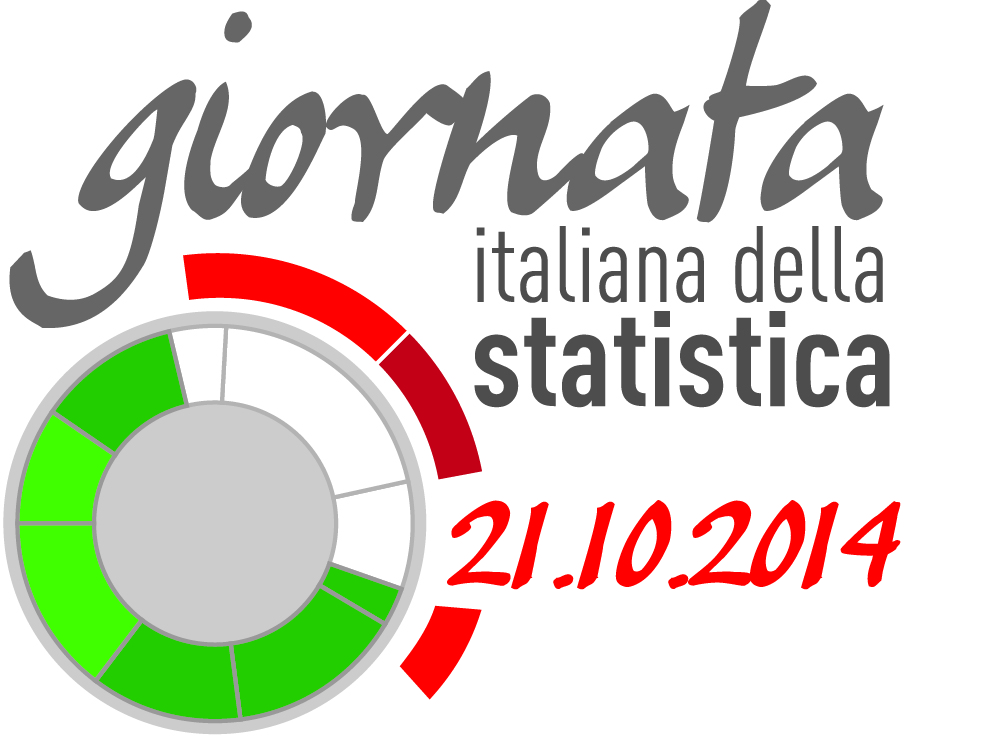 Verso il censimento permanente, Alessandro Valentini – Pisa, 23.10.2014
ANagrafe
VIrtuale
Statistica
Il Censimento permanente | ANVIS
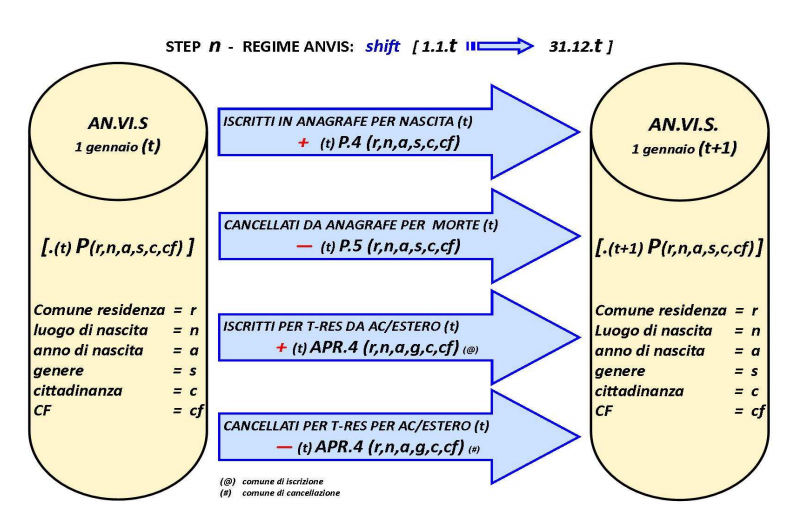 Obiettivi ANVIS:
 Contabilità demografica basata sui microdati degli eventi
 statistiche di flusso e di stock
 adempimenti comunitari
 stime mensili di popolazione
 Alimentazione continua universo individui e famiglie
 selezione campioni indagini
 integrazione microdati
 Rivisitazione funzione di Vigilanza Anagrafica (SIREAP)
SIstema REvisione
Anagrafe Permanente
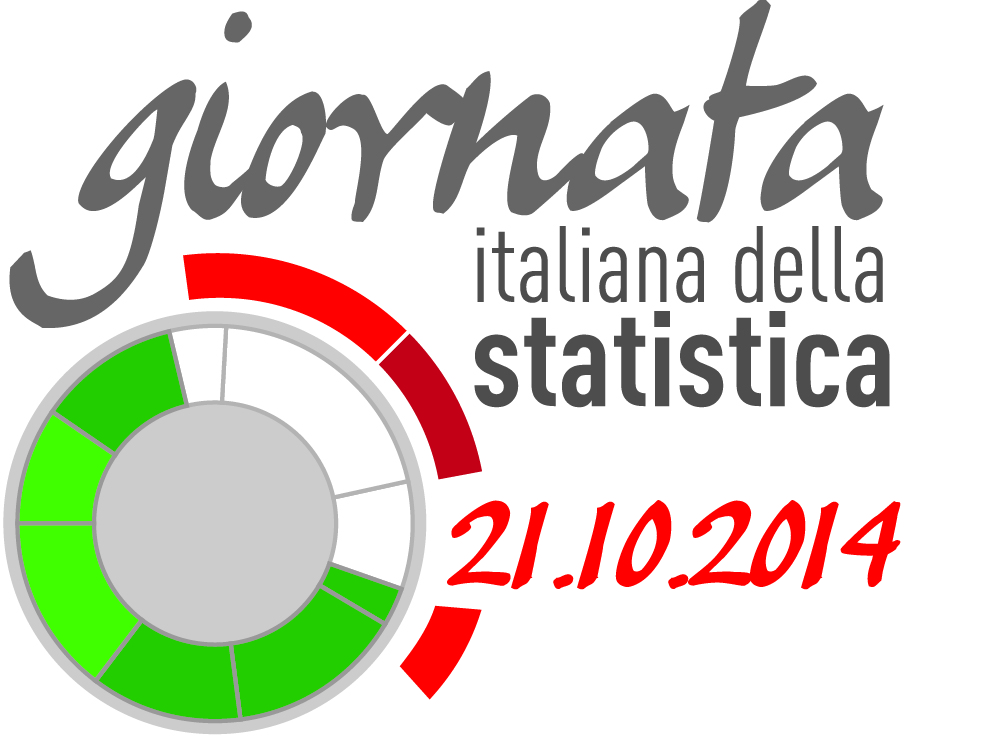 Verso il censimento permanente, Alessandro Valentini – Pisa, 23.10.2014
Il Censimento permanente | ANVIS | Funzionamento
Microdati
Cens
Flussi SIREA
I° datataset
ANVIS
grezzo
+
=
ANPR
Aggiungo ?
ANVIS
ANVIS
grezzo
ANPR
Test 
con
SIM
Cancello ?
flussi
ANPR
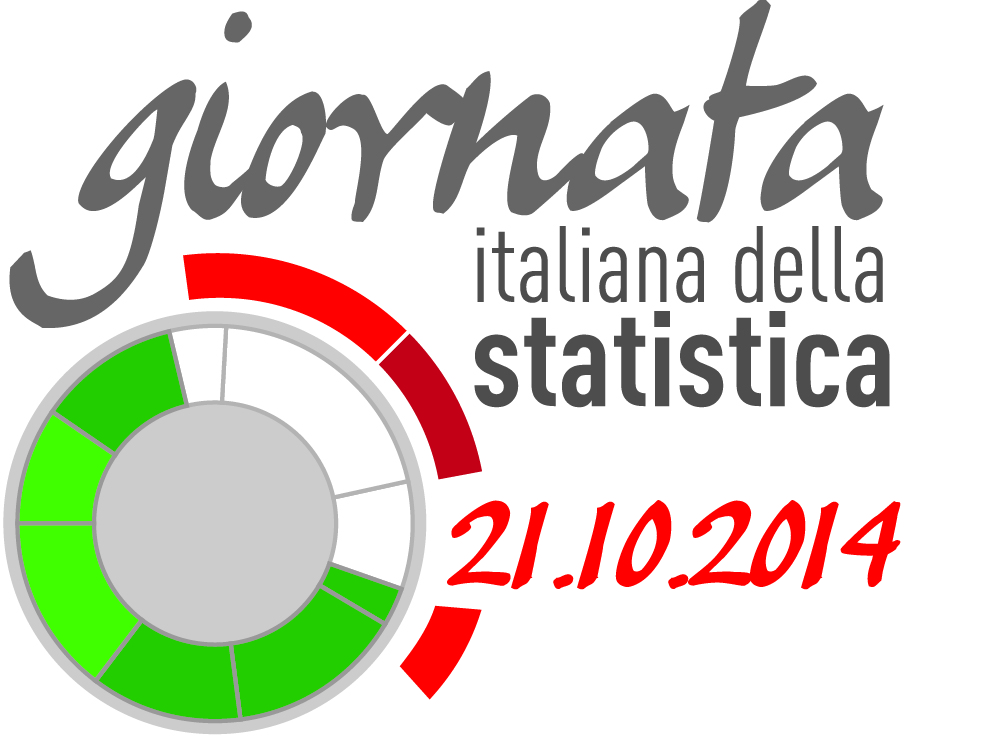 Verso il censimento permanente, Alessandro Valentini – Pisa, 23.10.2014
C-Sample
Il Censimento permanente | C - Sample
Sistema di controllo anagrafi comunali
Obiettivo:
Test statistico sull’errore di copertura anagrafica con metodo di “cattura” e “ricattura”
Innescare operazioni di revisione anagrafica
Metodo:
Almeno una volta ogni 5 anni per porzioni di territorio
Rilevazione “porta a porta”
Tecnica di acquisizione dati CAPI
Acquisizione dei soli dati anagrafici (con codice fiscale)
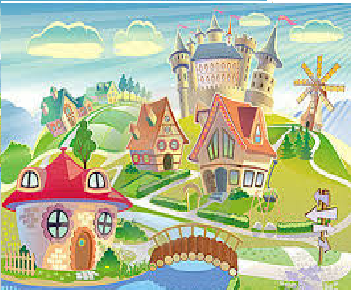 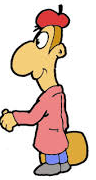 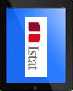 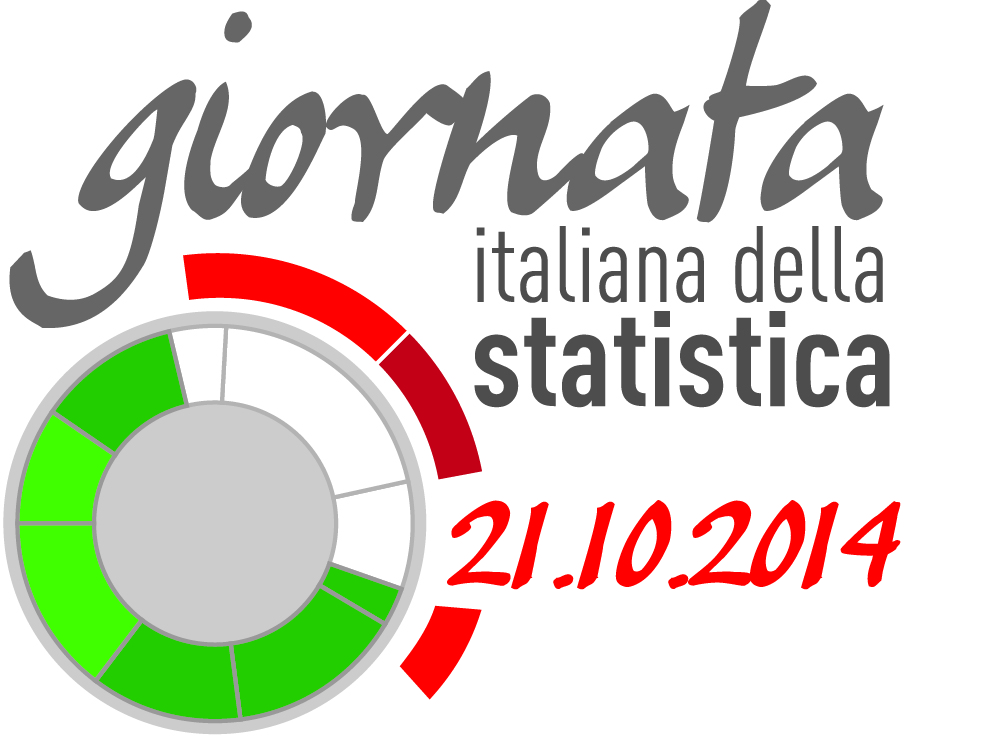 Verso il censimento permanente, Alessandro Valentini – Pisa, 23.10.2014
SIM
Il Censimento permanente | C Sample | Sistema di sorveglianza
Modello di segnali presenza / assenza
C-Sample
SIstema REvisione
Anagrafe Permanente
ANVIS coerente con ANPR?
SI
Utilizzo di ANPR
Abilitato al conteggio fino al prossimo controllo
NO
Revisione straordinaria con SIREAP
Nel campione l’anno successivo
Fattore di correzione dato anagrafico
ANVIS
Lista L
Segnali 
Hard e Soft
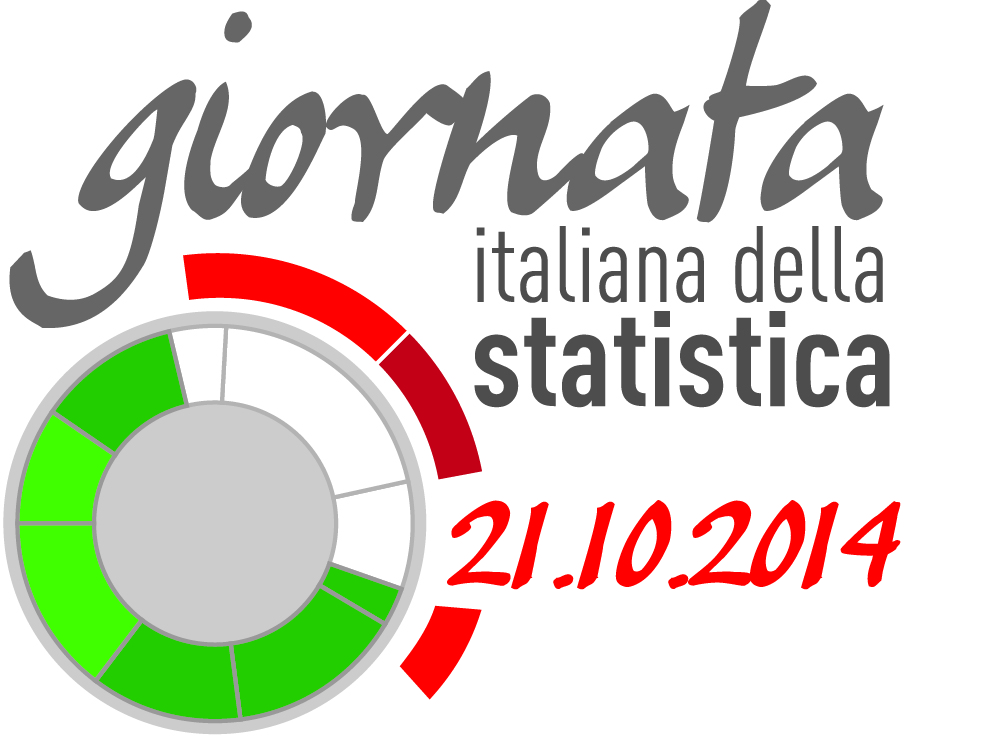 Verso il censimento permanente, Alessandro Valentini – Pisa, 23.10.2014
Un quadro d’insieme tra i sistemi
D-Sample
Censimento
Permanente:
produzione dati censuari annuale
ANPR
fornisce flussi e stock
SIM:
produzione continua di “segnali” amministrativi
C-Sample
SIstema REvisione
Anagrafe Permanente
ANVIS:
produzione statistiche demografiche
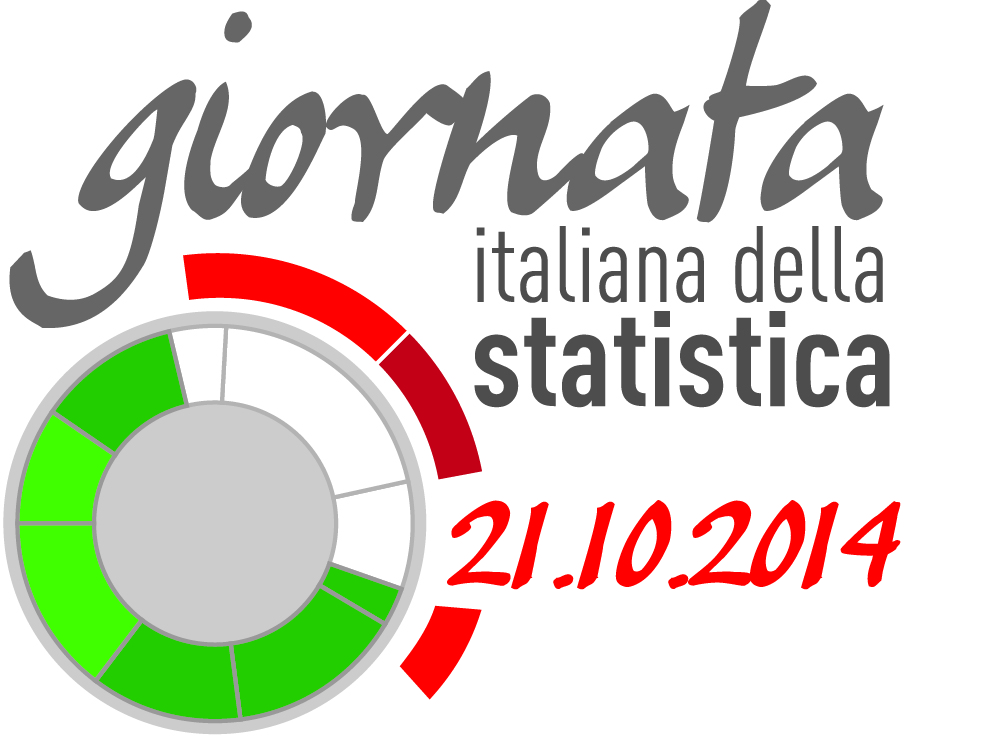 Verso il censimento permanente, Alessandro Valentini – Pisa, 23.10.2014
Il Censimento permanente | D - Sample
Completamento informativo del Censimento
D-Sample
Modello di rilevazione simile al foglio di famiglia “long form” (CP.1)
Quesiti core richiesti dall’U.E. (su alloggi, famiglie, individui)
Ulteriori quesiti:
non core topics
raccomandazioni UNECE
richieste stakeholders
quesiti BES
…. 
Somministrazione completamente paperless (CAWI; CAPI)
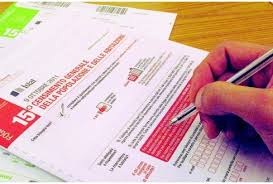 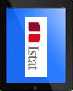 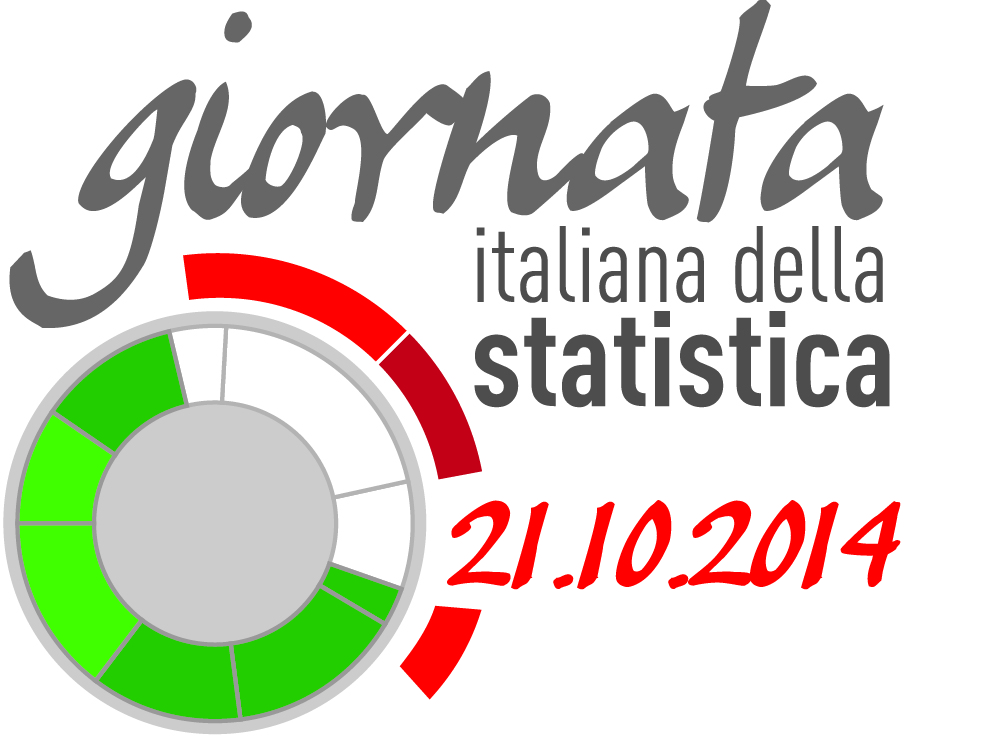 Verso il censimento permanente, Alessandro Valentini – Pisa, 23.10.2014
Il Censimento permanente | D – Sample | medie di periodo
Il cumulo di anni necessari dipende dall’ampiezza demografica
Le stime sono riferite all’anno centrale dell’intervallo di aggregazione
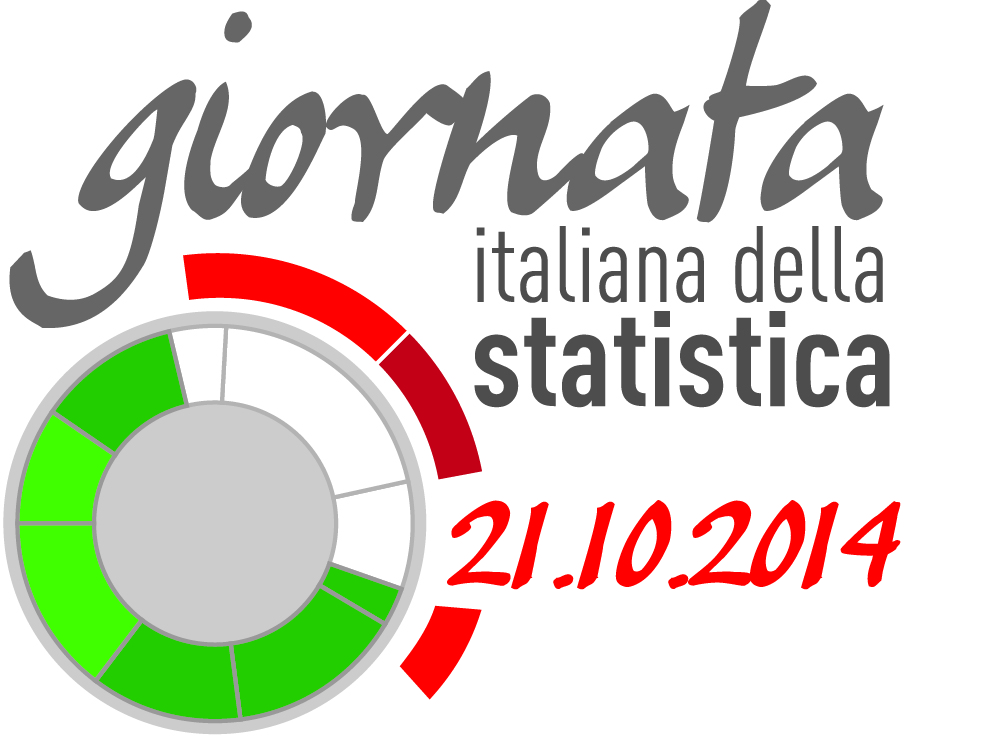 Verso il censimento permanente, Alessandro Valentini – Pisa, 23.10.2014
[Speaker Notes: Classe 1 dati dell’anno t a partire dal primo anno dall’avvio delle indagini a rotazione
Classe 2 dati dell’anno t-1 a partire dal terzo anno dall’avvio delle indagini a rotazione
Classe 3 dati dell’anno t-2 a partire dal quinto anno dall’avvio delle indagini a rotazione]
Il Censimento permanente | Il sistema integrato di rilevazioni
Integrazione con
ANVIS, SIM, SIREAP
Calcolo della
popolazione
C-Sample
Censimento 
permanente
Diffusione “ricca” a livello territoriale fine
Integrazione con 
altre Indagini
D-Sample
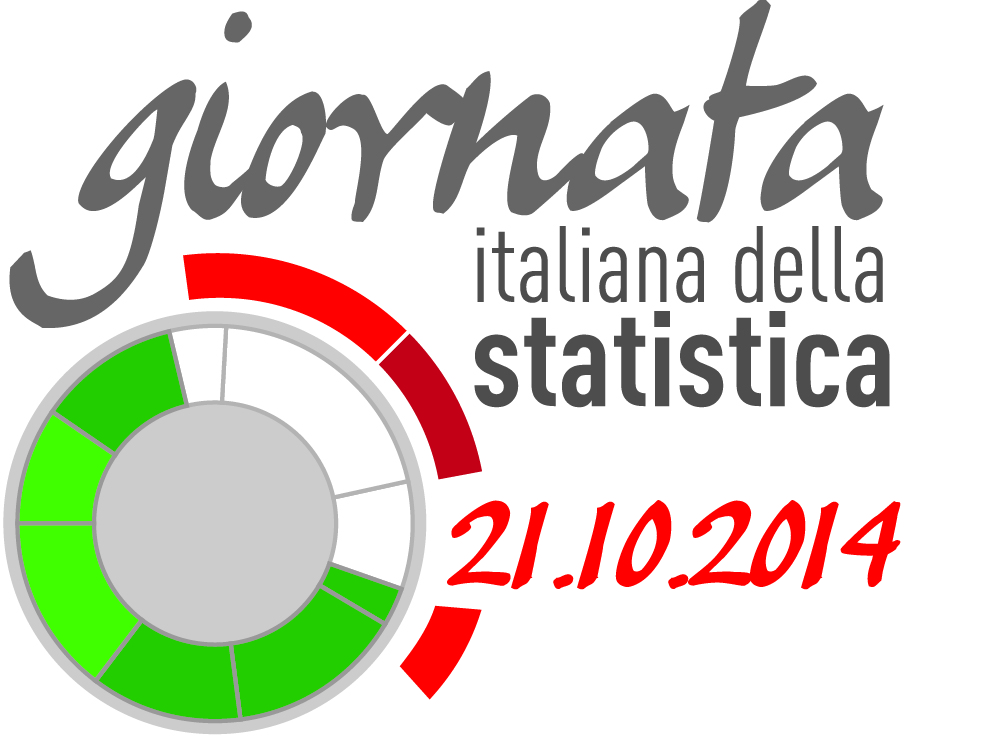 Verso il censimento permanente, Alessandro Valentini – Pisa, 23.10.2014
Il test della nuova strategia censuaria
Sistema di test
Rilevazione pilota (2015)
C-Sample: 130 Comuni (66.000 famiglie)
D-Sample: 145 Comuni (69.000 famiglie)
Rilevazione sperimentale (2016)

Elementi da valutare
Innovazioni di metodo e di processo
Impatto organizzativo sugli organi di rilevazione
Dimensionamento dei canali di restituzione
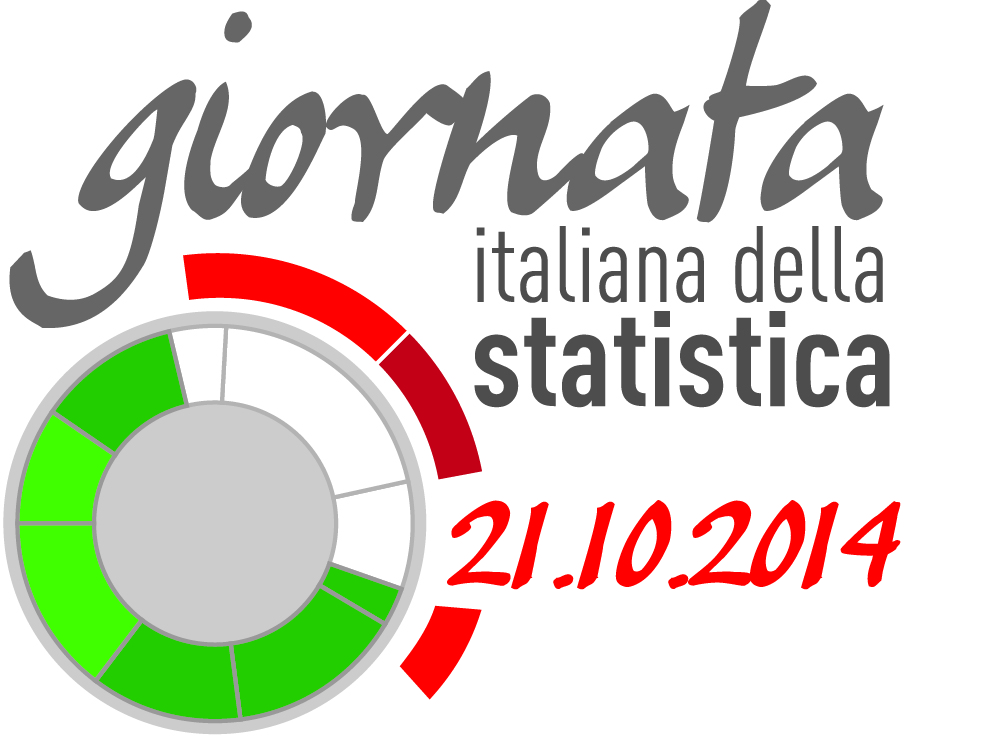 Verso il censimento permanente, Alessandro Valentini – Pisa, 23.10.2014
Peculiarità della Toscana
Comuni coinvolti nella rilevazione pilota
   Prato (C-sample: 4.200 famiglie; D-Sample: 1.545 famiglie)
   Firenze (C-sample: 4.200 famiglie; D-Sample: 2.984famiglie)

  Solida struttura amministrativa
 	dotazioni tecnologiche adeguate
   buona interazione tra gli uffici 	
   collaborazione inter-istituzionale

 	Organizzazione statistica avanzata
 	livelli elevati di associazionismo
 	ottima collaborazione tra gli Enti del Sistan

 	Possibili criticità
 	attenzione ai rapporti con le Amministrazioni
 	bassi tassi di risposta Web
   struttura demografica (elevata concentrazione di stranieri in alcune aree)
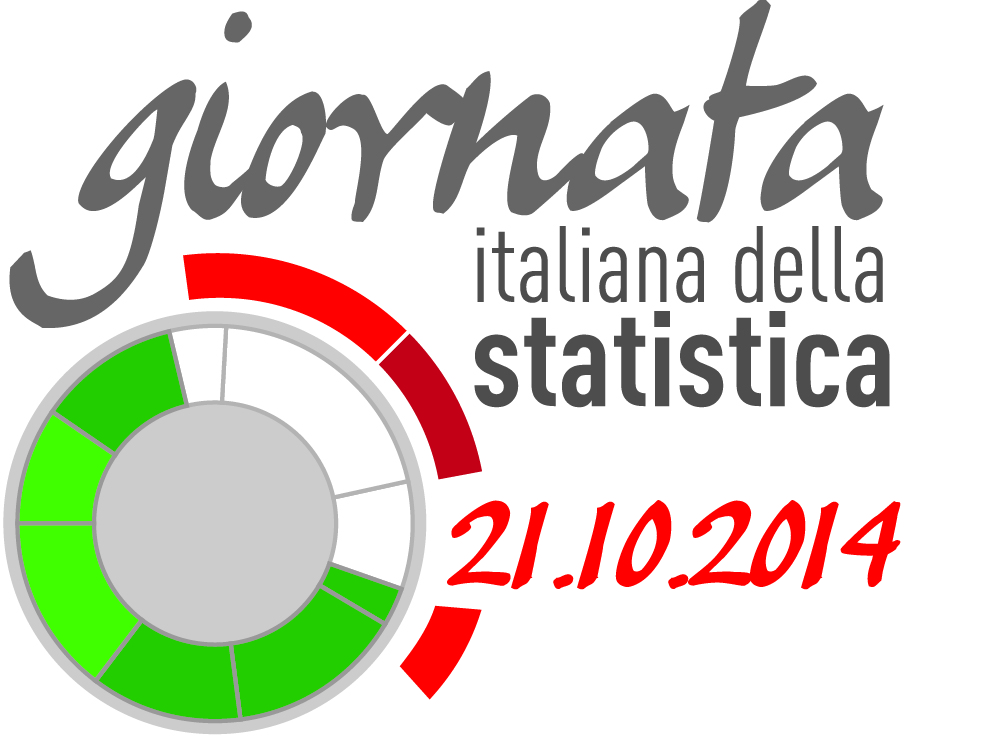 Verso il censimento permanente, Alessandro Valentini – Pisa, 23.10.2014
Peculiarità | Scarsa attenzione degli Amministratori
Valutazione sull’interesse mostrato dall’Amministrazione Comunale - Province della Toscana [Scala da 0 (“per nulla”) a 3 (“molto”)]
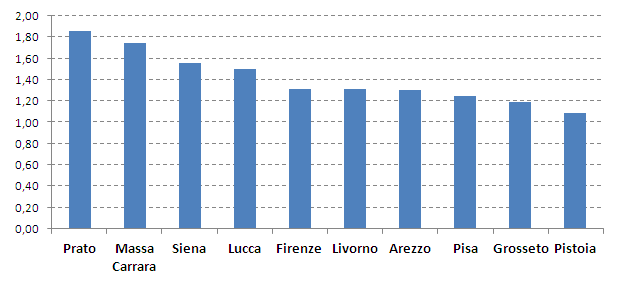 Valore medio nazionale: 1,65
Fonte: indagine IVALCENS
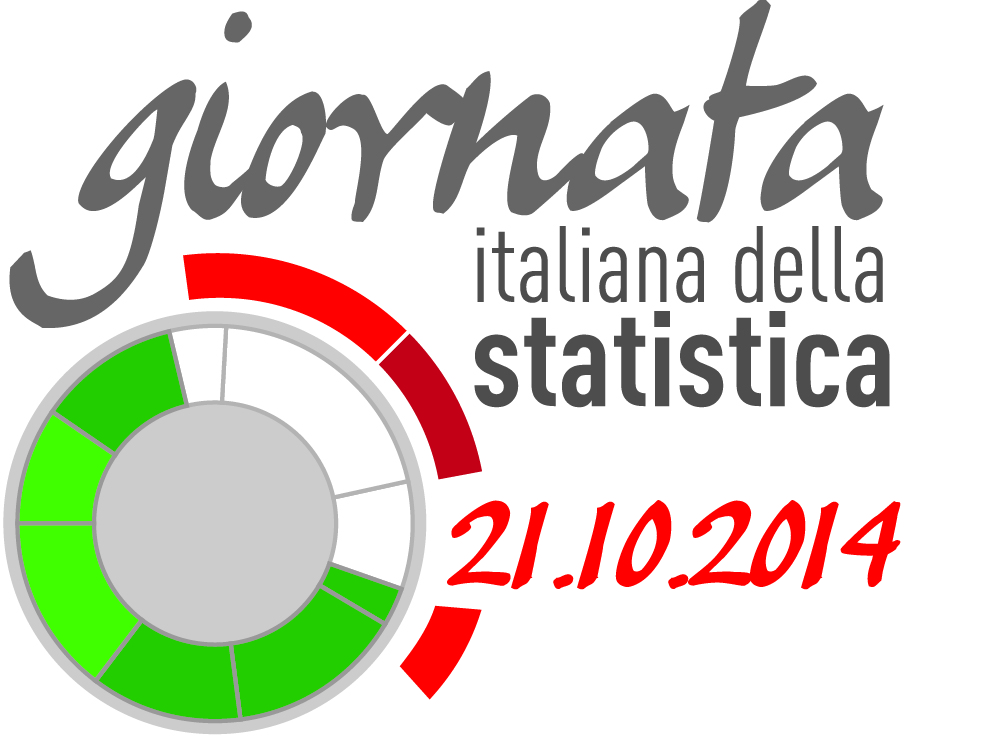 Verso il censimento permanente, Alessandro Valentini – Pisa, 23.10.2014
Peculiarità | Bassi tassi di risposta web
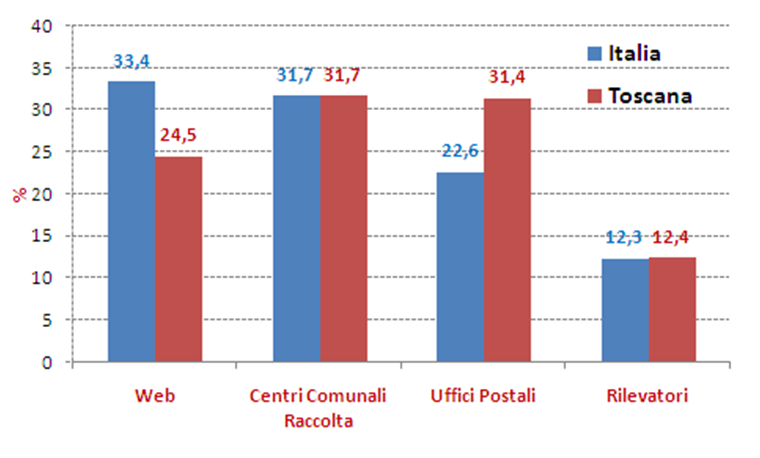 Fonte: Sistema di monitoraggio (SGR) – Censimento 2011
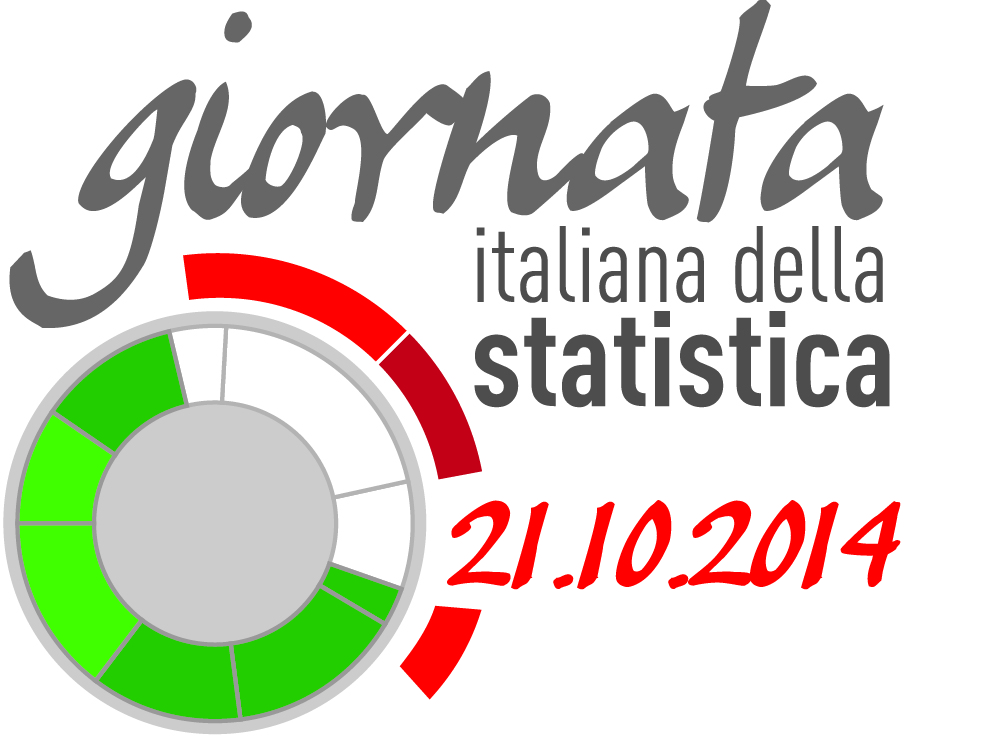 Verso il censimento permanente, Alessandro Valentini – Pisa, 23.10.2014
Peculiarità | Elevata concentrazione di stranieri in alcuni territori
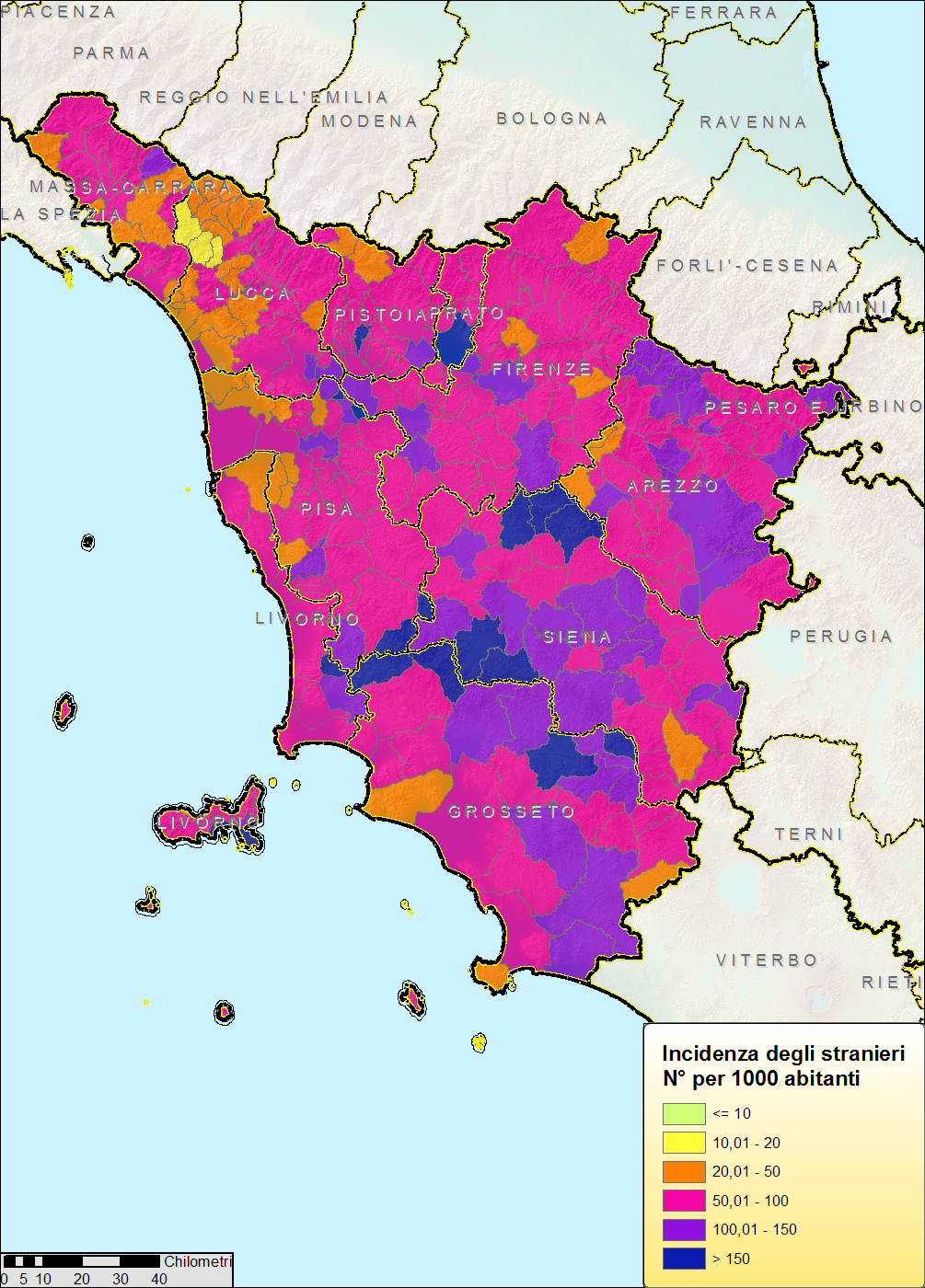 Incidenza degli stranieri 
(N0  per 1.000 abitanti)
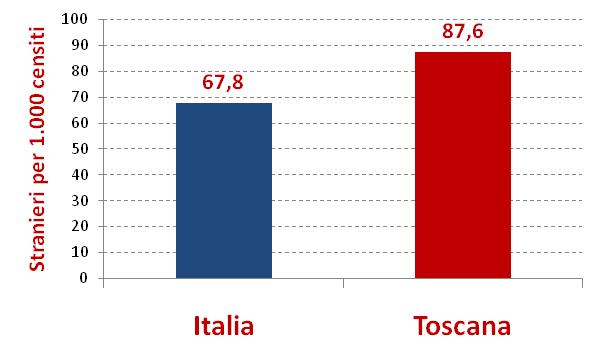 Fonte: Censimento 2011
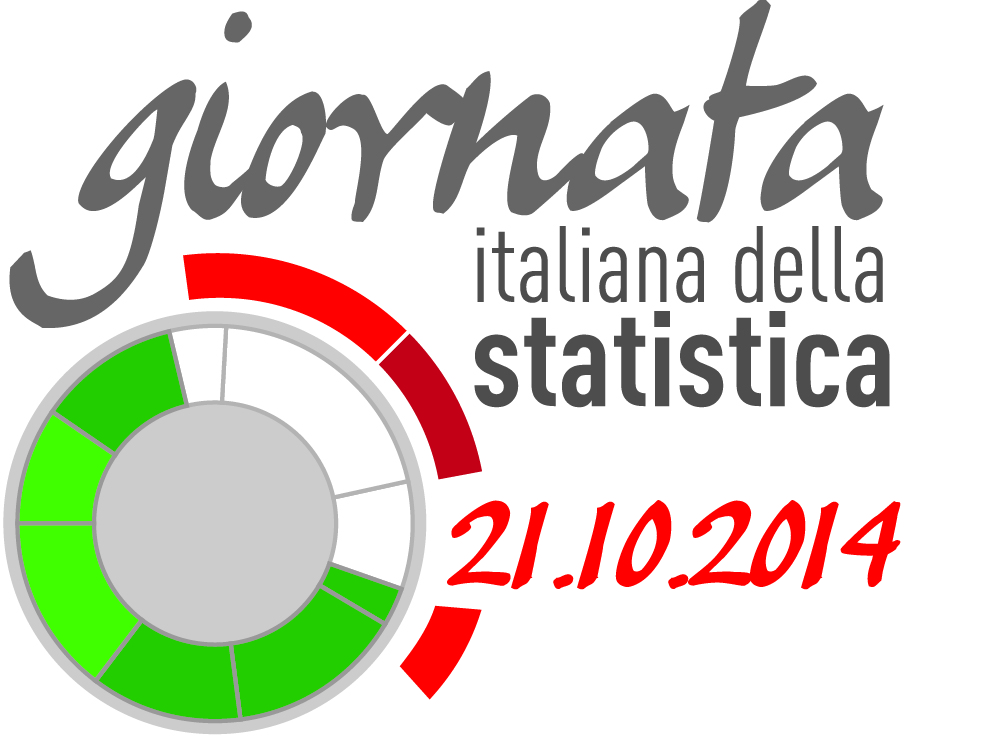 Verso il censimento permanente, Alessandro Valentini – Pisa, 23.10.2014
Conclusioni
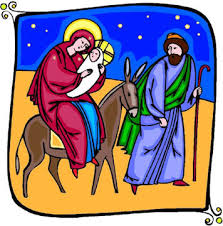 Il censimento permanente è una grande occasione per:

 Richiamare l’attenzione sulla corretta tenuta delle anagrafi

 Promuovere l’uso di indicatori per migliorare la conoscenza del territorio

 Fornire un tempestivo ed efficace supporto alla governance locale
estata
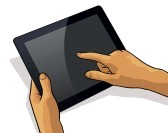 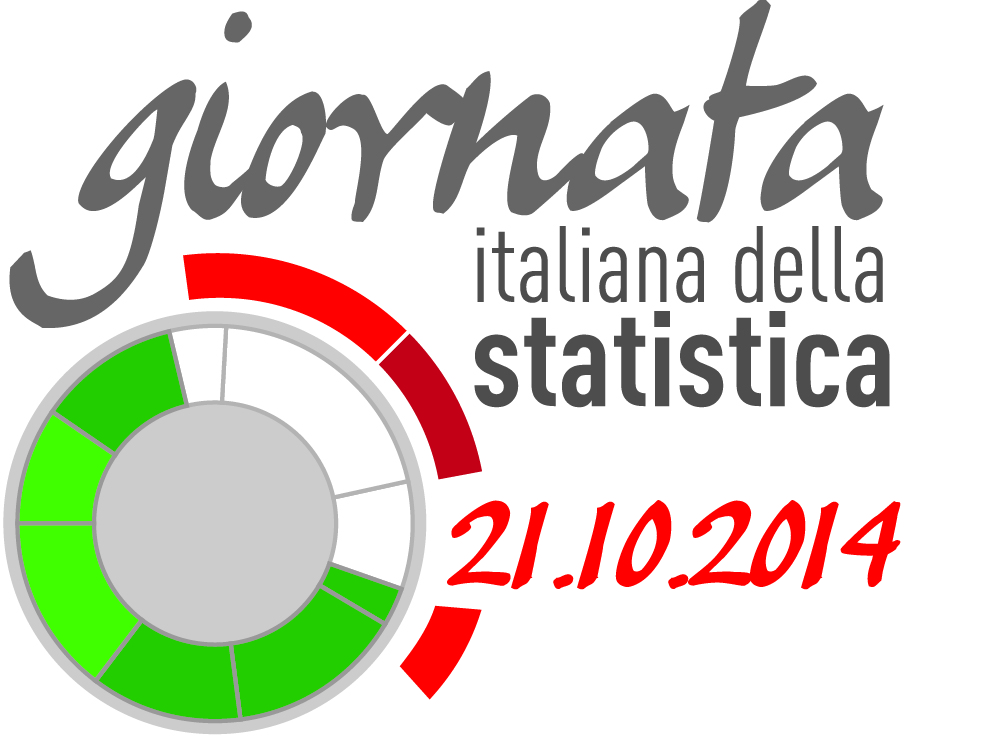 Verso il censimento permanente, Alessandro Valentini – Pisa, 23.10.2014
Conclusioni
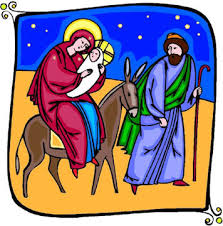 Grazie per la vostra attenzione!
Alessandro Valentini
Istat – Sede territoriale per la Toscana e l’Umbria
alvalent@istat.it
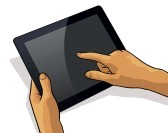 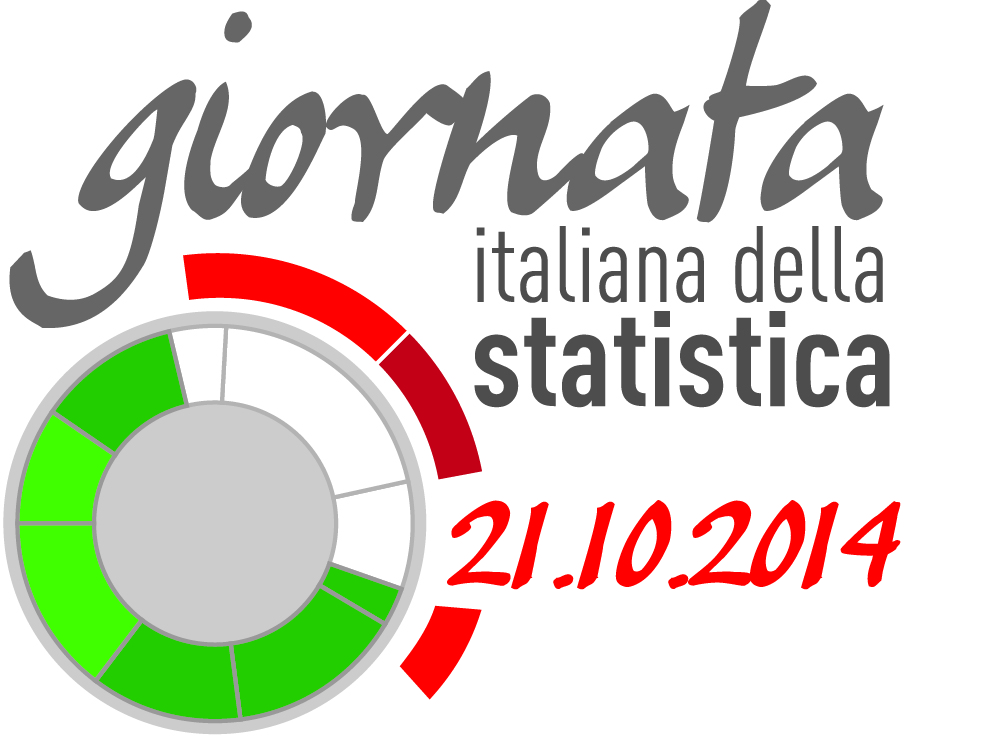 Verso il censimento permanente, Alessandro Valentini – Pisa, 23.10.2014